Female genital system
Practical II
Dr Shaesta Naseem 
10-4-14
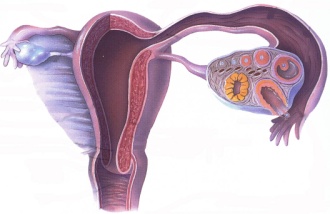 FEMALE REPRODUCTIVE SYSTEM
 OVIDUCT (UTERINE TUBES)
INFUNDIBULUM, AMPULLA, ISTHMUS, UTERINE
 UTERUS
FUNDUS, BODY (CORPUS), CERVIX
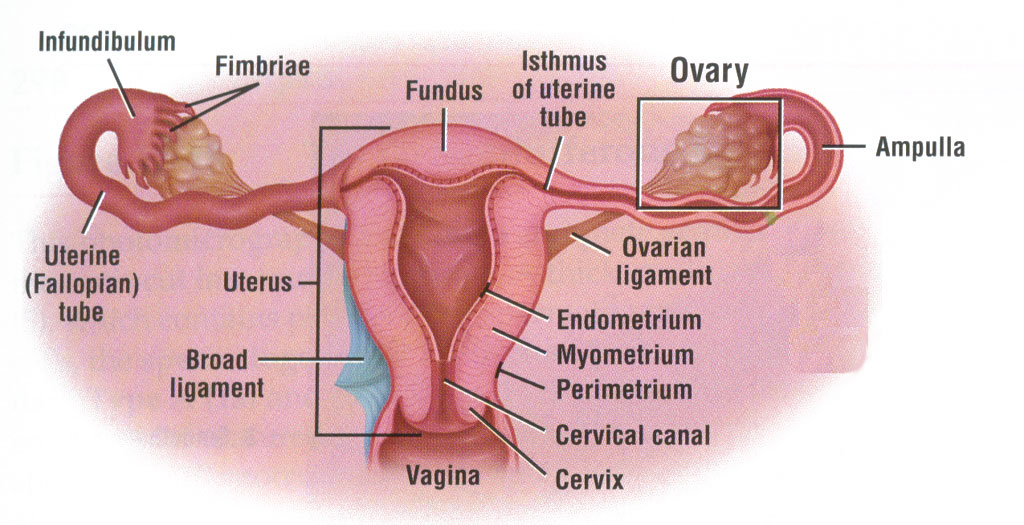 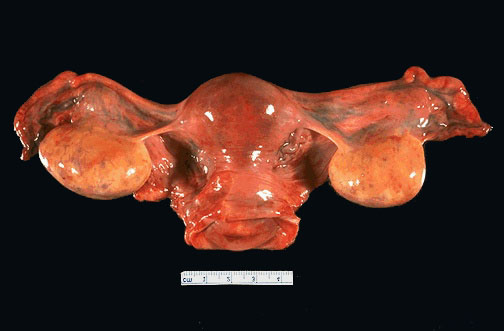 Female genital system
Gross and histopathology
Multiple leiomyoma
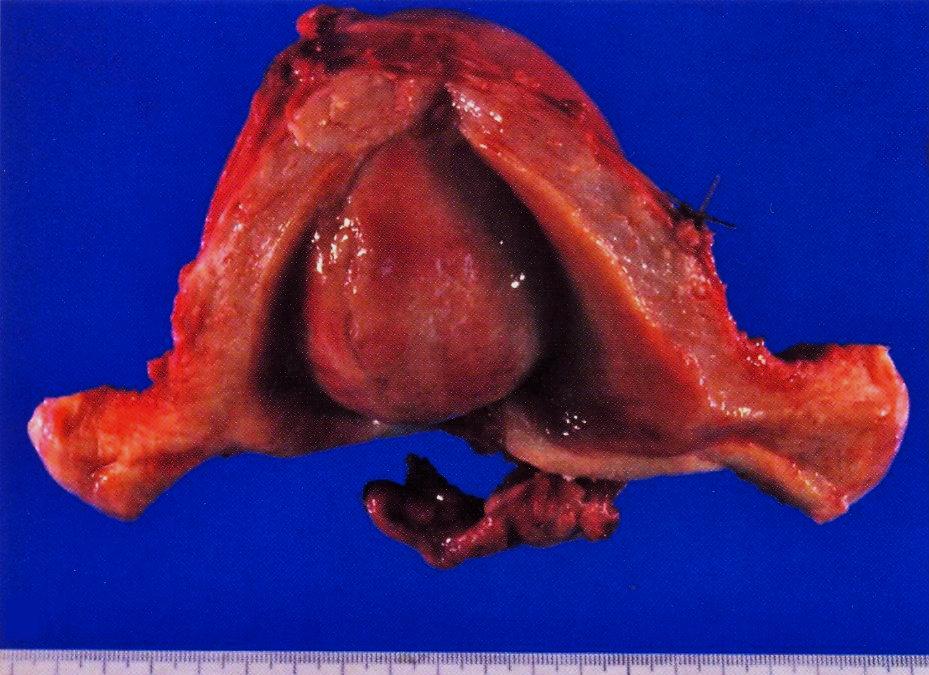 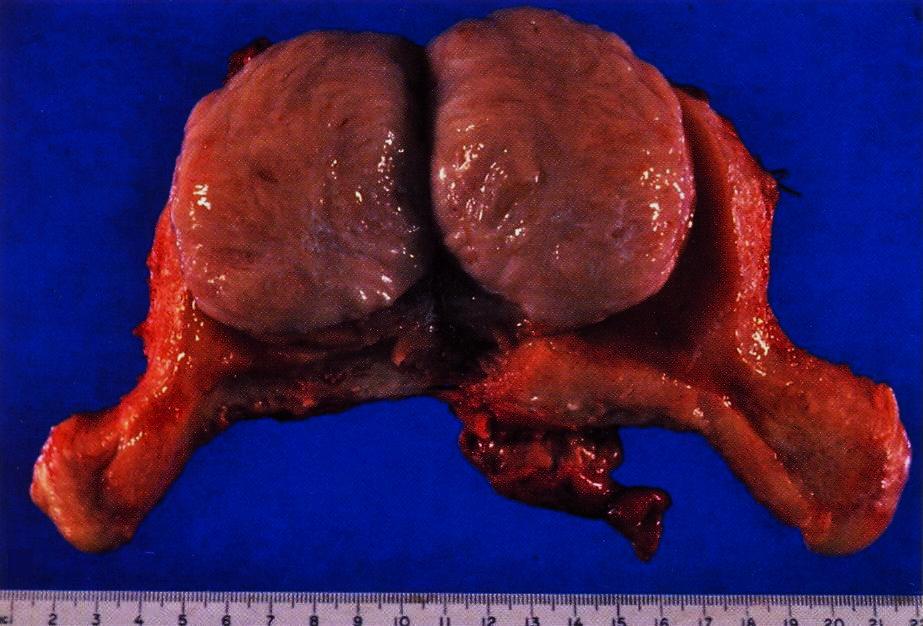 Multiple uterine leiomyomas
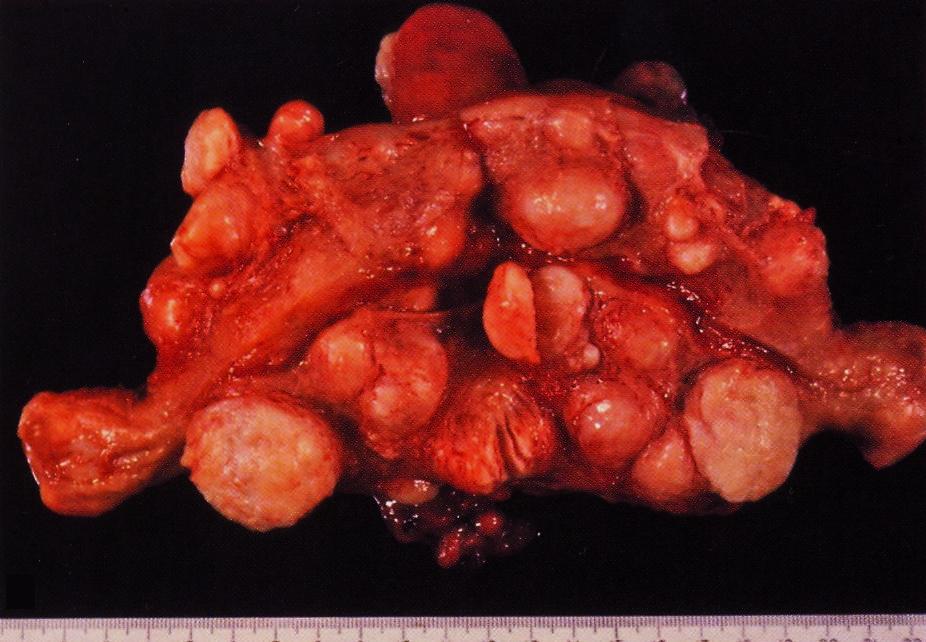 Uterus showing multiple pale and nodular tumor masses with a white and whorled cut surfaces.
LEIOMYOMA (UTERINE)
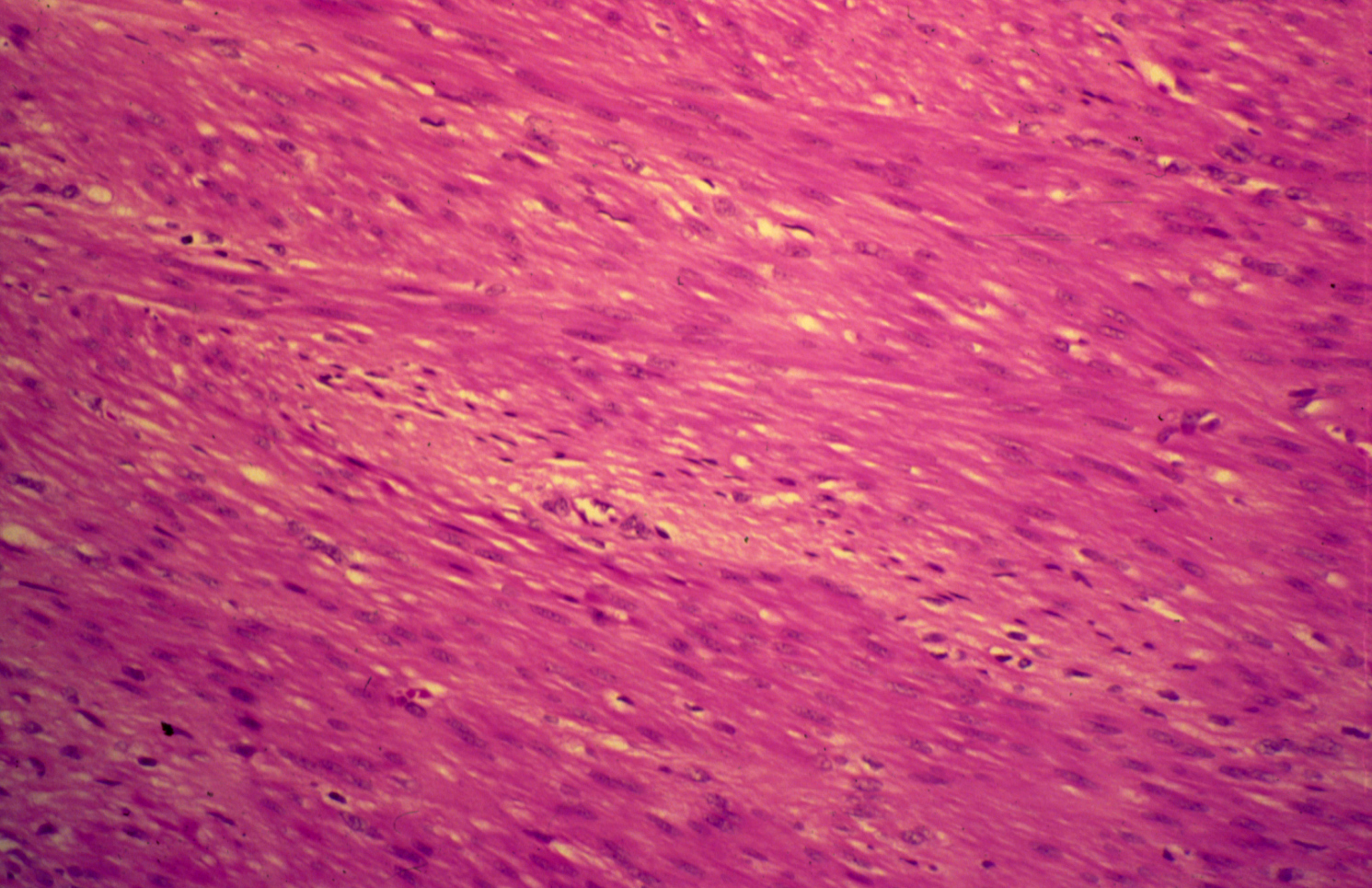 Leiomyoma:Section of tumour shows:
A well demarcated tumor mass in the muscle coat of uterus without a definite capsule.

Benign tumour consists of interlacing bundles of smooth muscle and fibrous tissue.

The muscle cells are spindle shaped with elongated nuclei and eosinophilic cytoplasm.
[Speaker Notes: Benign neoplasm which has an excellent prognosis if excised.]
Dermoid cyst of the ovary
Benign cystic teratoma of ovary (dermoid cyst)
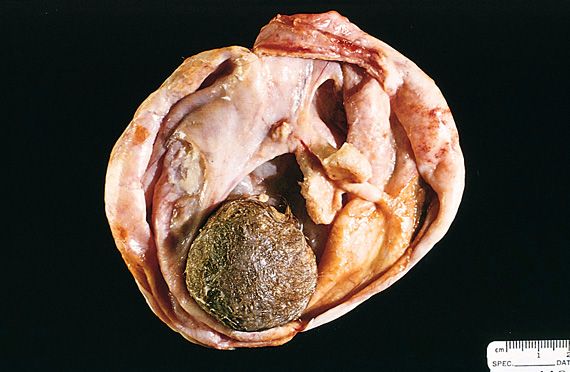 Multi-loculated cyst containing a ball of hair and sebum with areas of white calcifications.
Opened mature cystic teratoma ( dermoid cyst )
[Speaker Notes: Opened mature cystic teratoma ( dermoid cyst )]
DERMOID CYST OF THE OVARY(BENIGN CYSTIC TERATOMA OF THE OVARY)
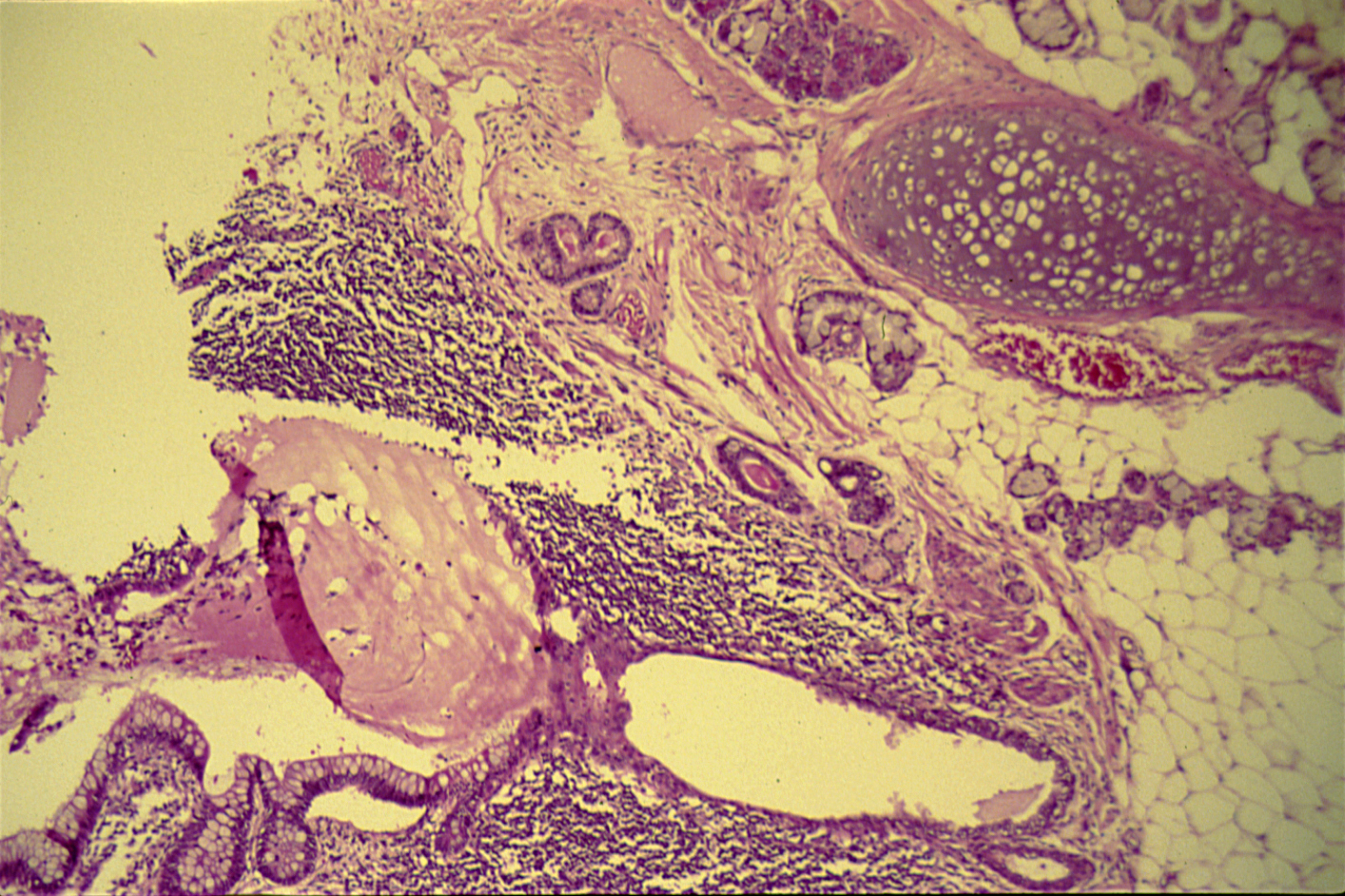 The picture shows cartilage , salivary glands ,fat , lymphoid tissue and intestinal epithelium
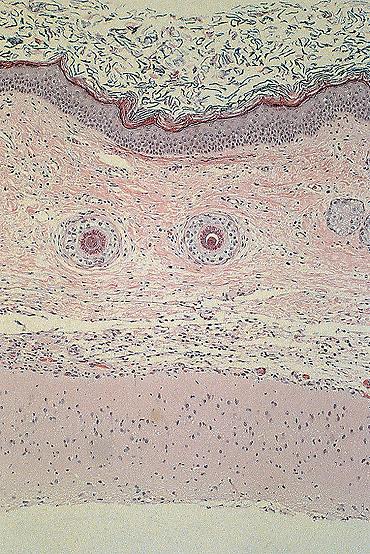 Keratinized squamous epithelium 

Hair follicles.

Connective tissue.

Brain tissue.
Pregnancy test on urine and 
Beta HCG (blood test) are done to exclude ectopic pregnancy
Picture shows skin tissue ( upper part ) beneath which there this brain tissue .
Dermoid cyst of the ovary:section of the cyst wall shows:
Stratified  squamous epithelium 

Underlying appendages (sweat glands, sebaceous glands, hair follicles) 

Columnar ciliated epithelium, mucous and serous glands and 
        structures from other germ layers such as bone and cartilage

Lymphoid tissue, smooth  muscle and large area of brain tissue containing neurons and glial cells.  
Complications
 Torsion, Infertility,  Infection